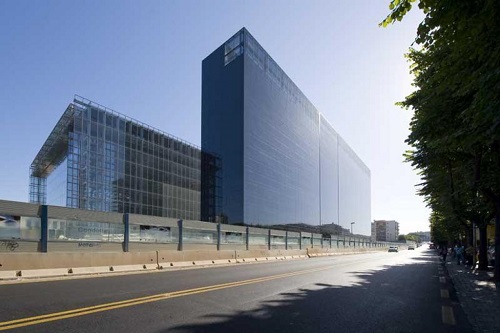 HILTON
Rome EUR La Lama
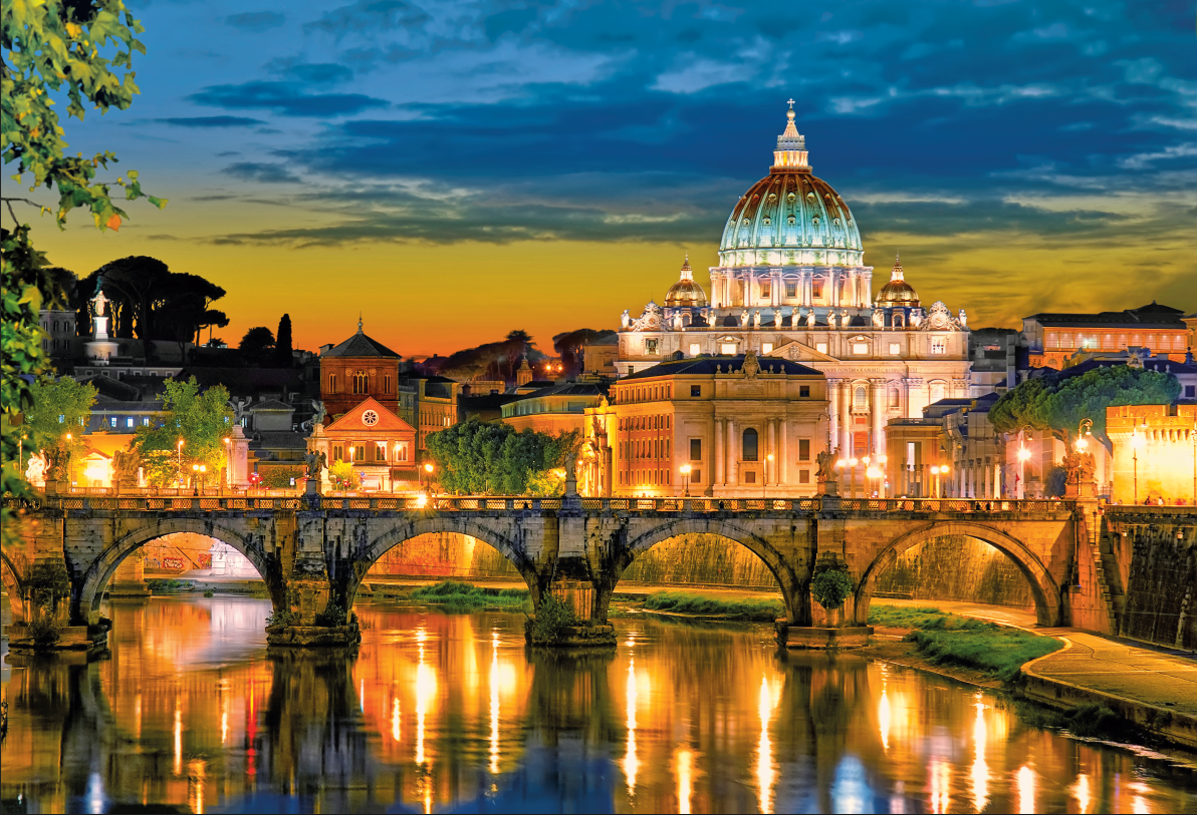 Rome
UNIQUE EMOTIONS BETWEEN ART AND HISTORY
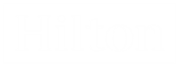 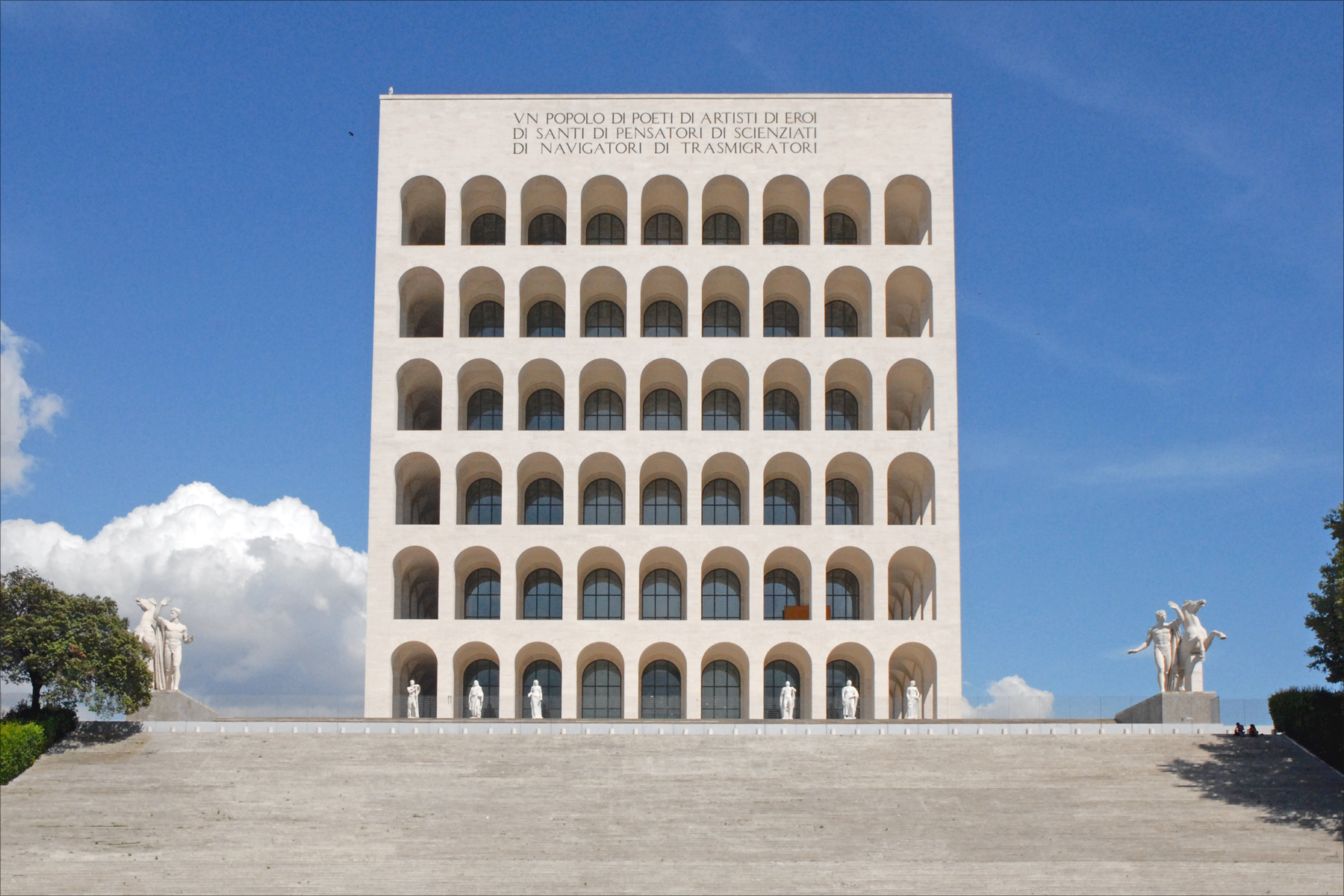 EUR
A CITY IN THE CITY
Iconic monuments
Rome Business District
Museums
Sport and Entertainment
Restaurants and Clubs
Shopping area and Malls
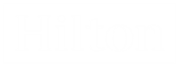 Location
Hilton Rome Eur La Lama
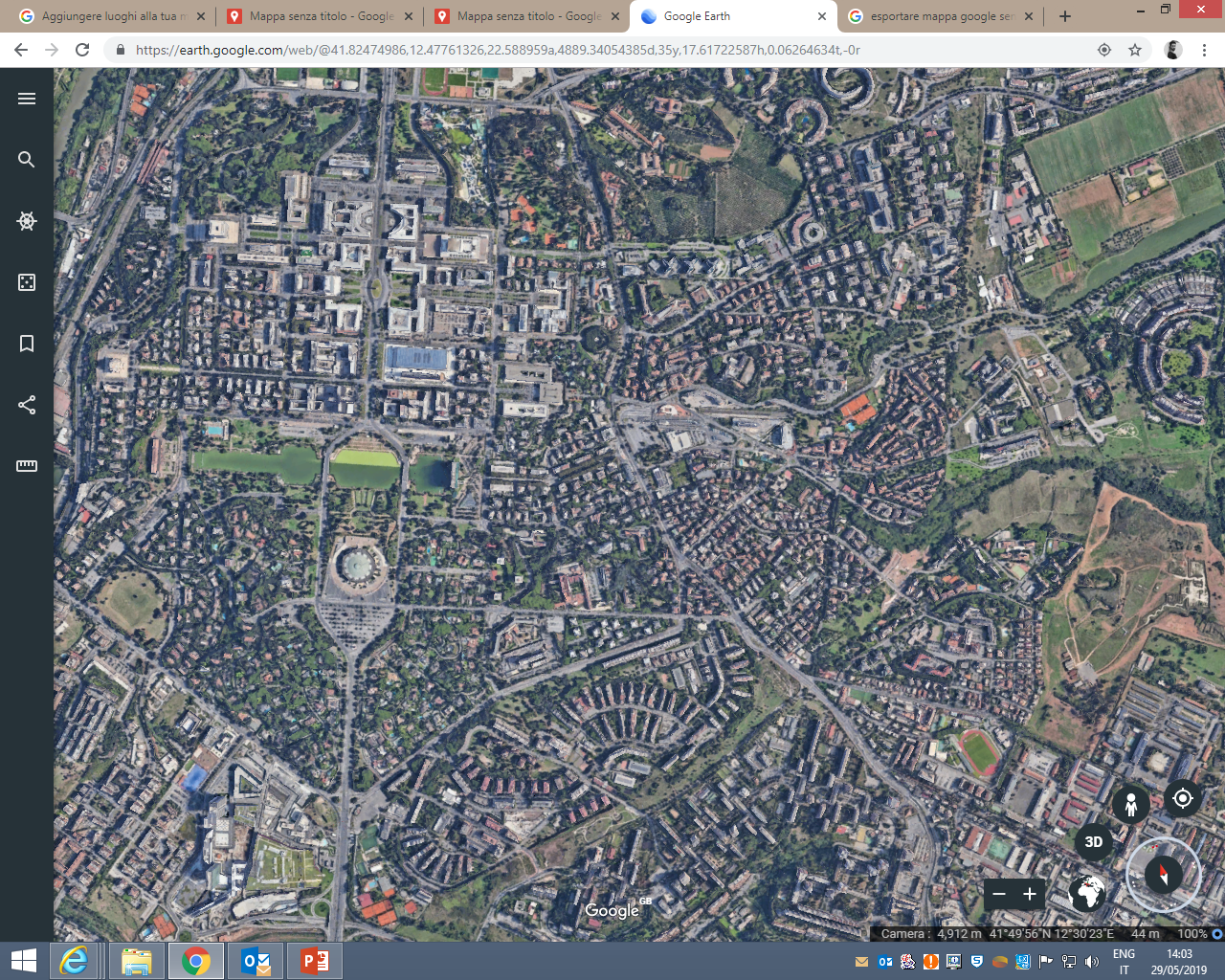 Palazzo della Civiltà Italiana
La Nuvola Congress Centre
Spazio 900
Salone delle Fontane
Shopping Mall
Eur Fermi Subway 
Palalottomatica
Auditorium della Tecnica
Auditorium del Massimo
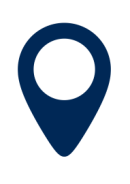 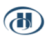 Access information 
Termini Train Station- 15 min 
Fiumicino Airport - 20 min
Ciampino Airport – 20 min
	Rome City Center – 15 min
	Vatican City – St. Peter – 15 min
04/06/19
4
Hilton Rome EUR La Lama
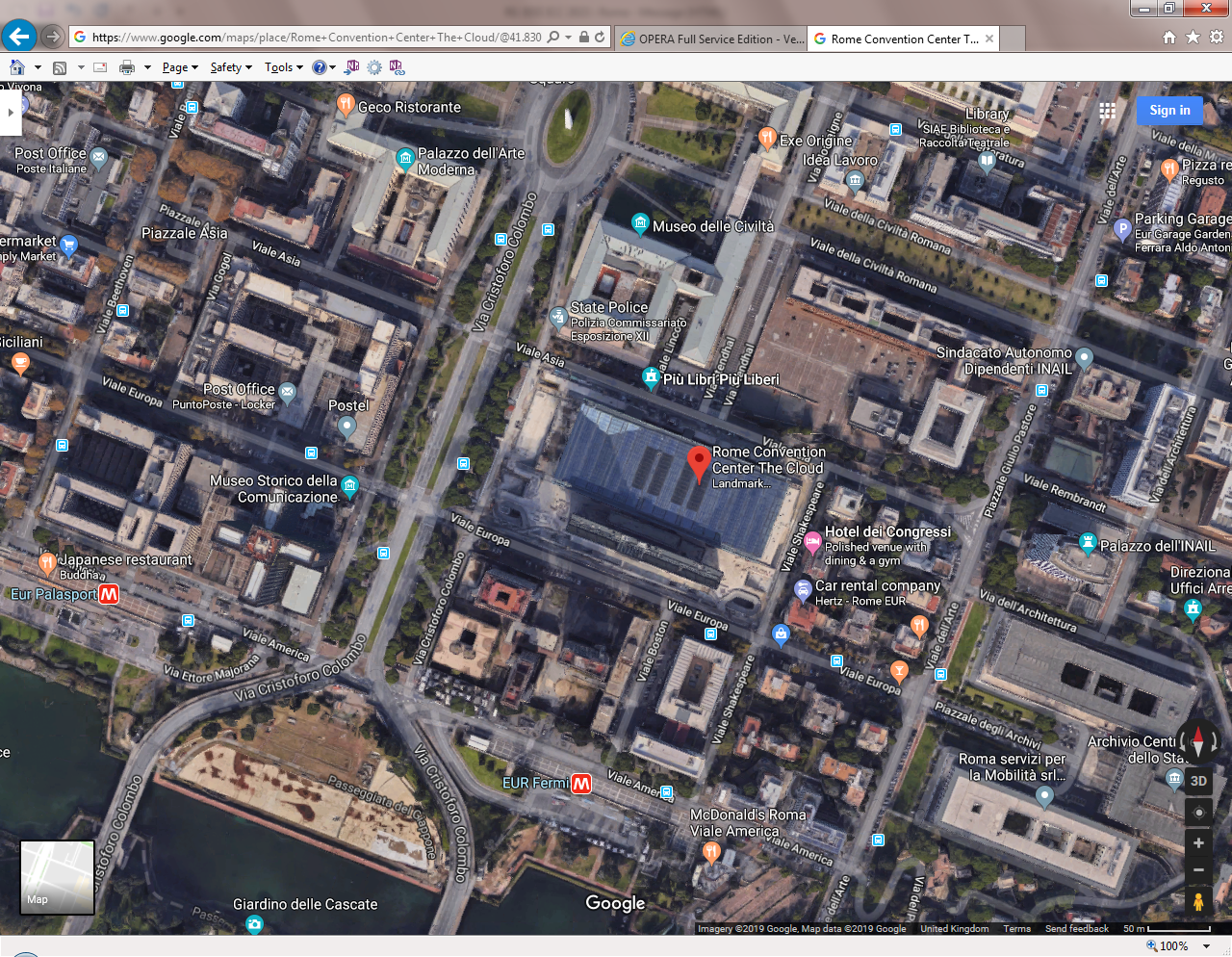 Hilton 
Rome EUR 
La Lama
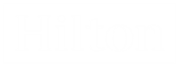 Shuttle bus
Wellness & Beauty
Connected to the airport
Relax or Workout?
Close to the sea
TO AND FROM THE CENTRE OF ROME
DIRECTLY CONNECTED TO FCO AIRPORT BY AN OVERPASS WALKWAY
JUST A FEW MINUTES TO THE BEACH OF FIUMICINO
GYM AND INDOOR HEATED POOL
LARGE SPA IMMERSED IN A QUIET PARKLAND JUST BEHIND THE HOTEL
Hilton Rome EUR La Lama
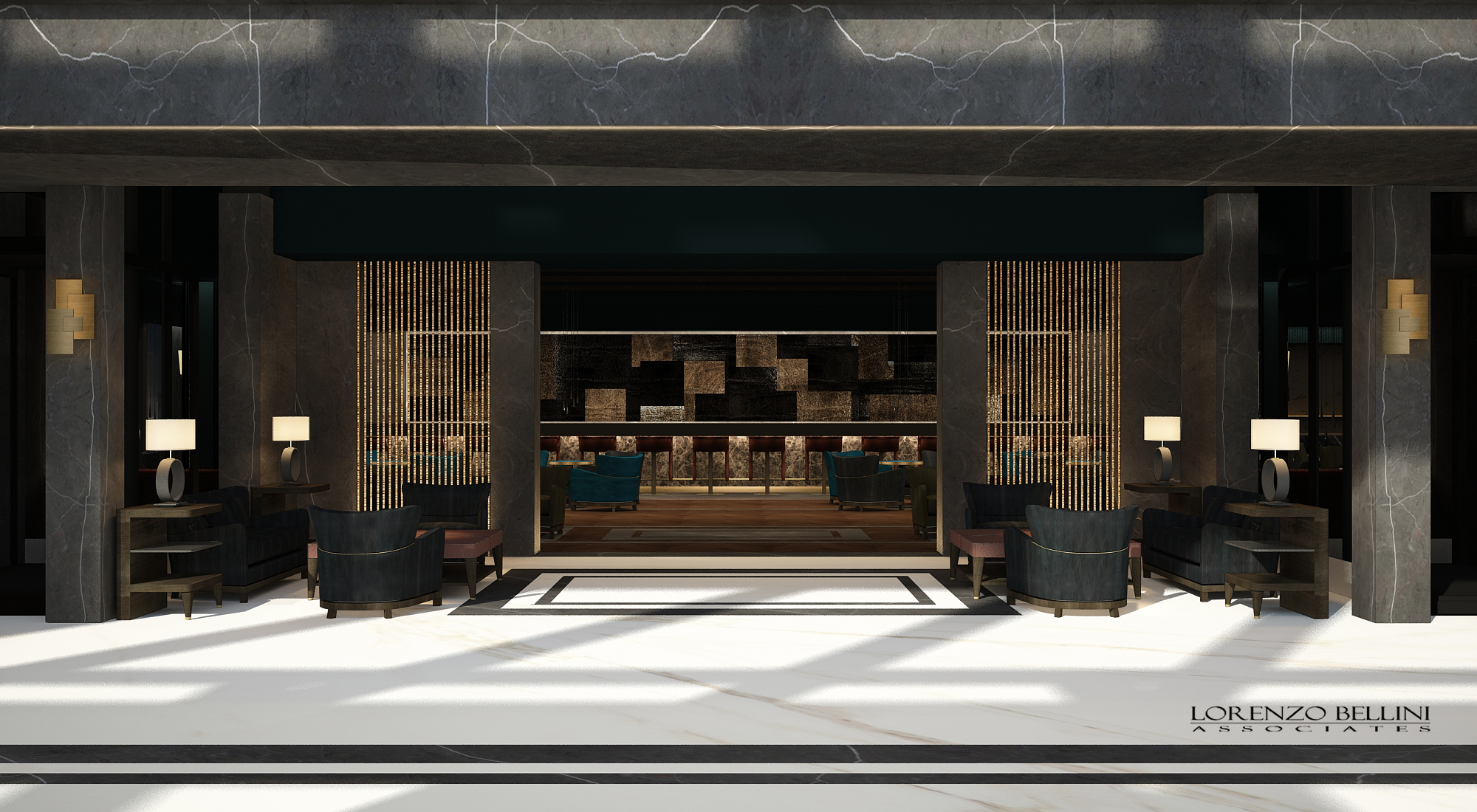 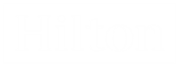 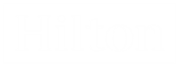 Shuttle bus
Wellness & Beauty
Connected to the airport
Relax or Workout?
Close to the sea
TO AND FROM THE CENTRE OF ROME
DIRECTLY CONNECTED TO FCO AIRPORT BY AN OVERPASS WALKWAY
JUST A FEW MINUTES TO THE BEACH OF FIUMICINO
GYM AND INDOOR HEATED POOL
LARGE SPA IMMERSED IN A QUIET PARKLAND JUST BEHIND THE HOTEL
Hilton Rome EUR La Lama
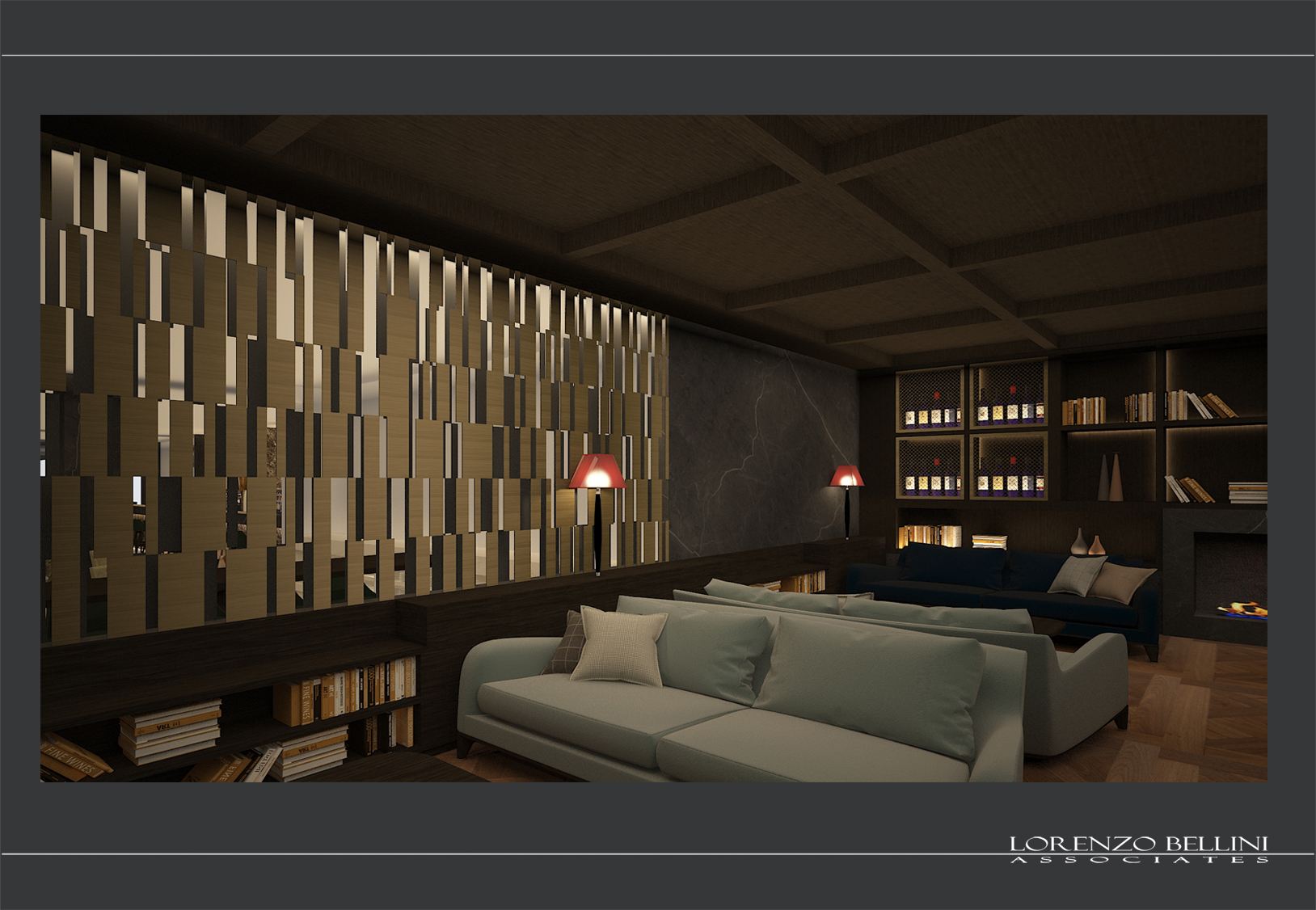 439 rooms and suites

Restaurant 250 seats 

American cocktail bar 135 seats

Roof top restaurant 35 to 55 seats

Executive Lounge 110 sqm / 1185 sqft

Fitness centre 98 sqm / 1055 sqft

Meeting facilities: 7 Meeting rooms for a total of 845 sqm / 9095 sqft
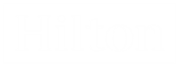 Wide and flexible congress centre
Perfect location
Team buildings and sports
Meet the light
Private dining
INDOOR AND OUTDOOR AREAS TO THRIVE
DEDICATED MEETING FLOOR WITH NATURAL DAYLIGHT
LINKED TO THE AIRPORT AND ONLY 30 MIN FROM ROME CITY CENTRE
AND A COMMITTED STAFF TO SUPPORT YOUR EVENT
ENJOY A TYPICAL ITALIAN DINER IN THE PRIVATE DINING AREA
Hilton Rome EUR La Lama
121 Hilton Guest rooms
199 Deluxe
38 Corner Rooms
52 Executive
22 Accessible
4 Junior Suites
2 Suites 
1 Presidential

439 Total
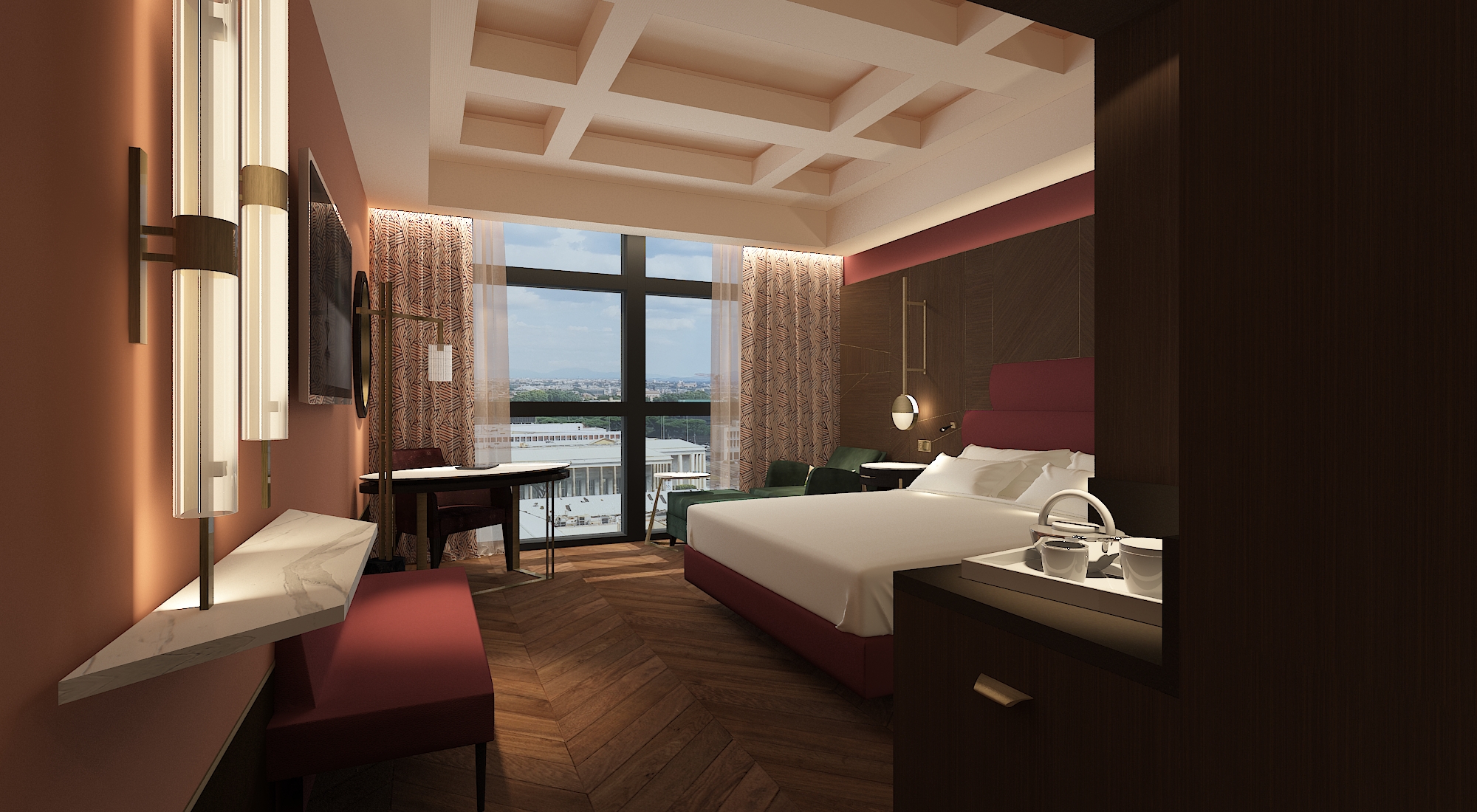 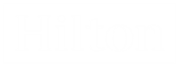 Wide and flexible congress centre
Perfect location
Team buildings and sports
Meet the light
Private dining
INDOOR AND OUTDOOR AREAS TO THRIVE
DEDICATED MEETING FLOOR WITH NATURAL DAYLIGHT
LINKED TO THE AIRPORT AND ONLY 30 MIN FROM ROME CITY CENTRE
AND A COMMITTED STAFF TO SUPPORT YOUR EVENT
ENJOY A TYPICAL ITALIAN DINER IN THE PRIVATE DINING AREA
Hilton Rome EUR La Lama
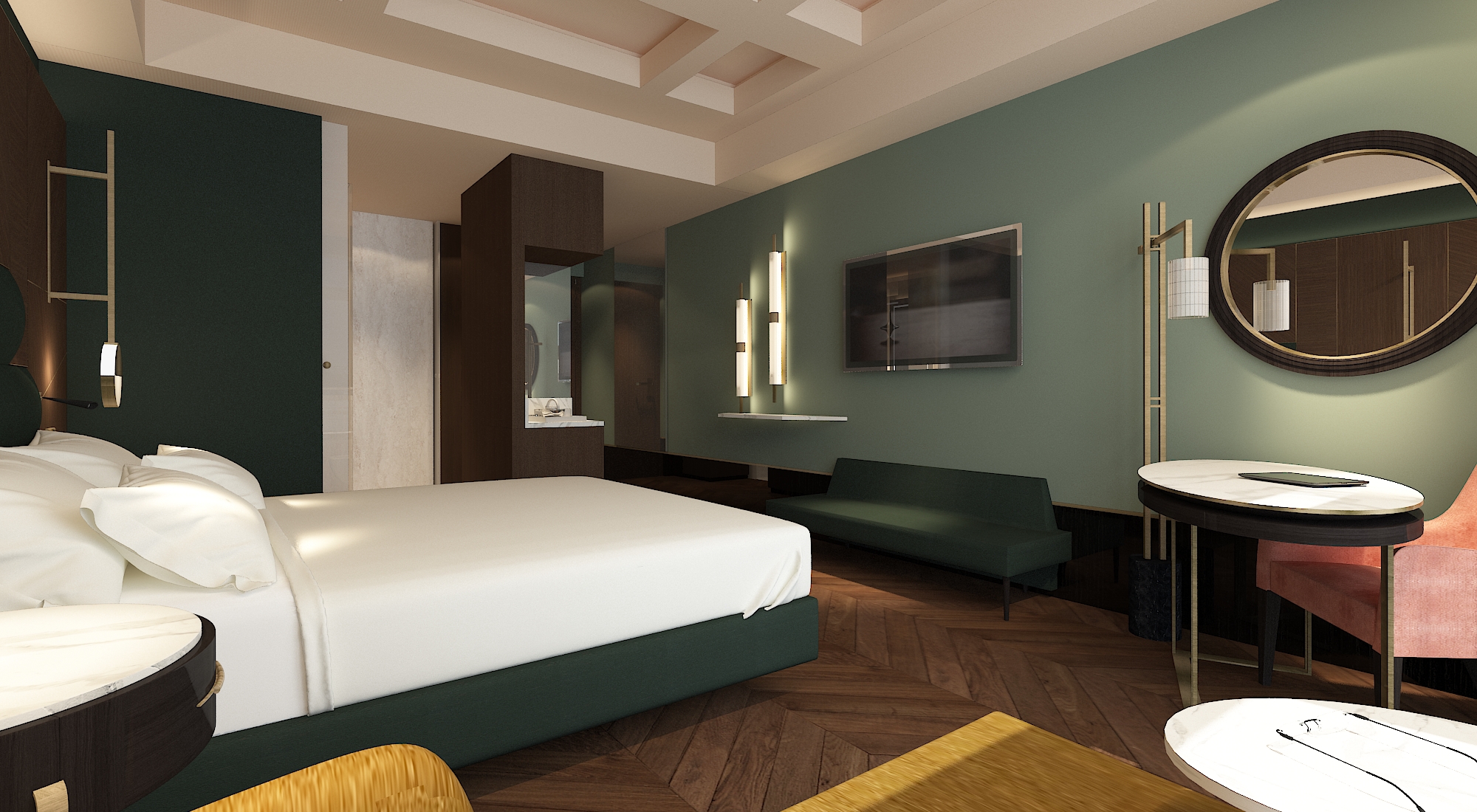 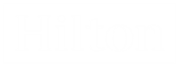 Wide and flexible congress centre
Perfect location
Team buildings and sports
Meet the light
Private dining
INDOOR AND OUTDOOR AREAS TO THRIVE
DEDICATED MEETING FLOOR WITH NATURAL DAYLIGHT
LINKED TO THE AIRPORT AND ONLY 30 MIN FROM ROME CITY CENTRE
AND A COMMITTED STAFF TO SUPPORT YOUR EVENT
ENJOY A TYPICAL ITALIAN DINER IN THE PRIVATE DINING AREA
Hilton Rome EUR La Lama
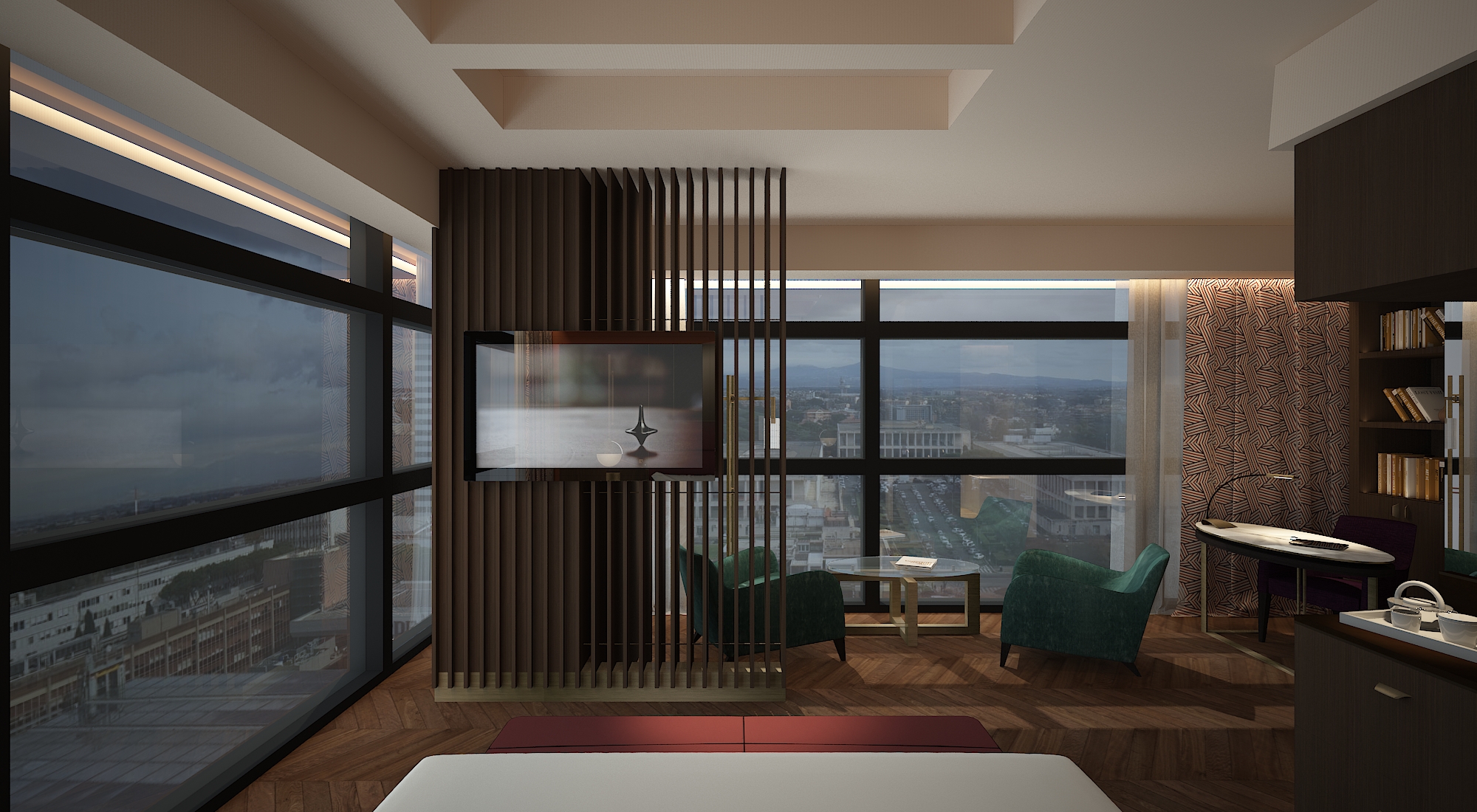 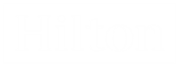 Hilton Rome Eur La Lama
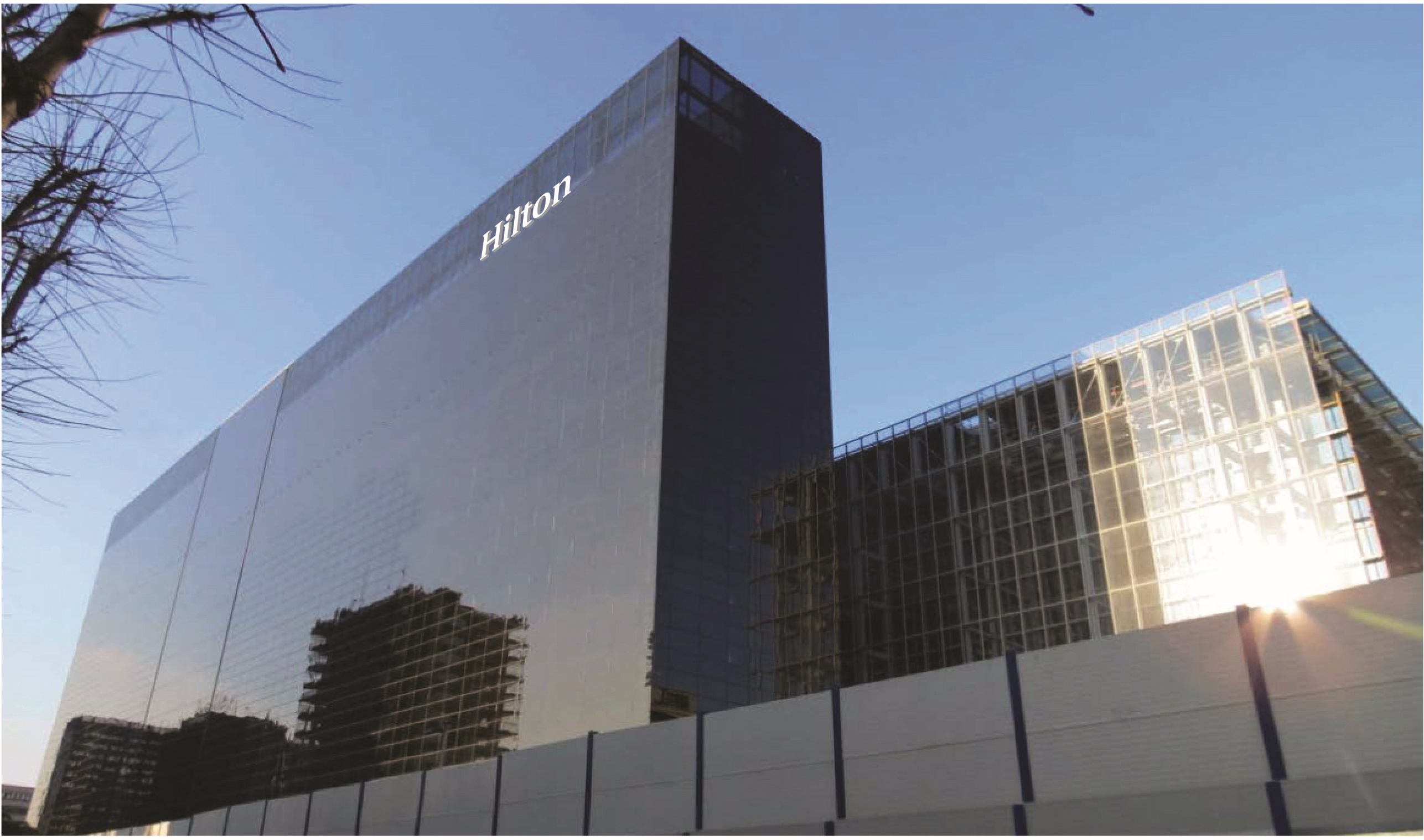 THANK YOU!
04/06/19
11